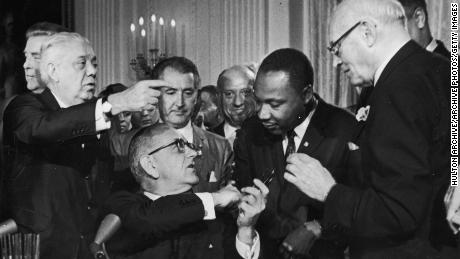 Sometimes We Need a Law
[Speaker Notes: Sometimes we need a law.  Sometimes the system in place just does not meet the needs of a just society.  All the concerned citizens of the 60’s, bundled together, could not give civil rights to black Americans.  To do that we needed a law that all had to abide by.  We needed a law because the system was broken.]
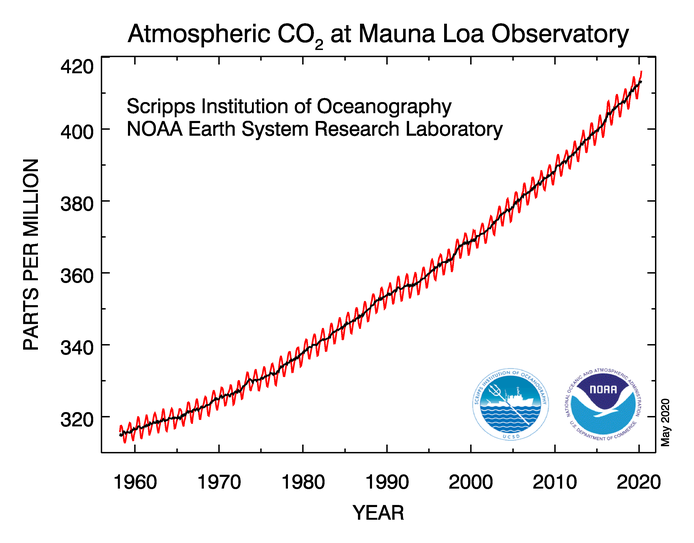 CO2 Levels Hit 415 PPM for First Time in 3 Million+ Years
[Speaker Notes: Today we have a broken system also.  This is a chart of carbon dioxide concentration in our atmosphere.  It is now at 415 parts per million having started at 270 parts per million at the beginning of the Industrial Revolution.  It is higher than at any time going back prior to the time our species, homo sapiens, dawned around 200,000 years ago.  This is because we dump inordinate quantities of burned fossil fuel, carbon dioxide, into the air.  With all the talk about the Climate Crisis, in United States a utility or a corporation can emit unlimited quantities of carbon dioxide into the air with no penalty what so ever.]
CO2 and GHG’s Make the Earth Hotter
2017
19 of 20 hottest years occur since 2001 

2019 was the second hottest year; 2016 the hottest 

 A 35 year old has never experienced a month with a cooler average temperature than the average of the twentieth century.  (424 months)
1850
[Speaker Notes: Note Warming Stripes.  Blue and cool in 1850 going to orange and hot in 2017.]
These Organizations Say: Climate Change – A Threat to a Livable Earth
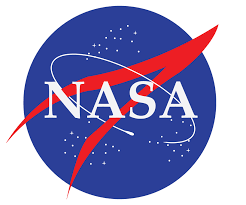 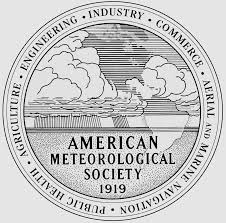 National Aeronautics and Space Administration
American Meteorological Society
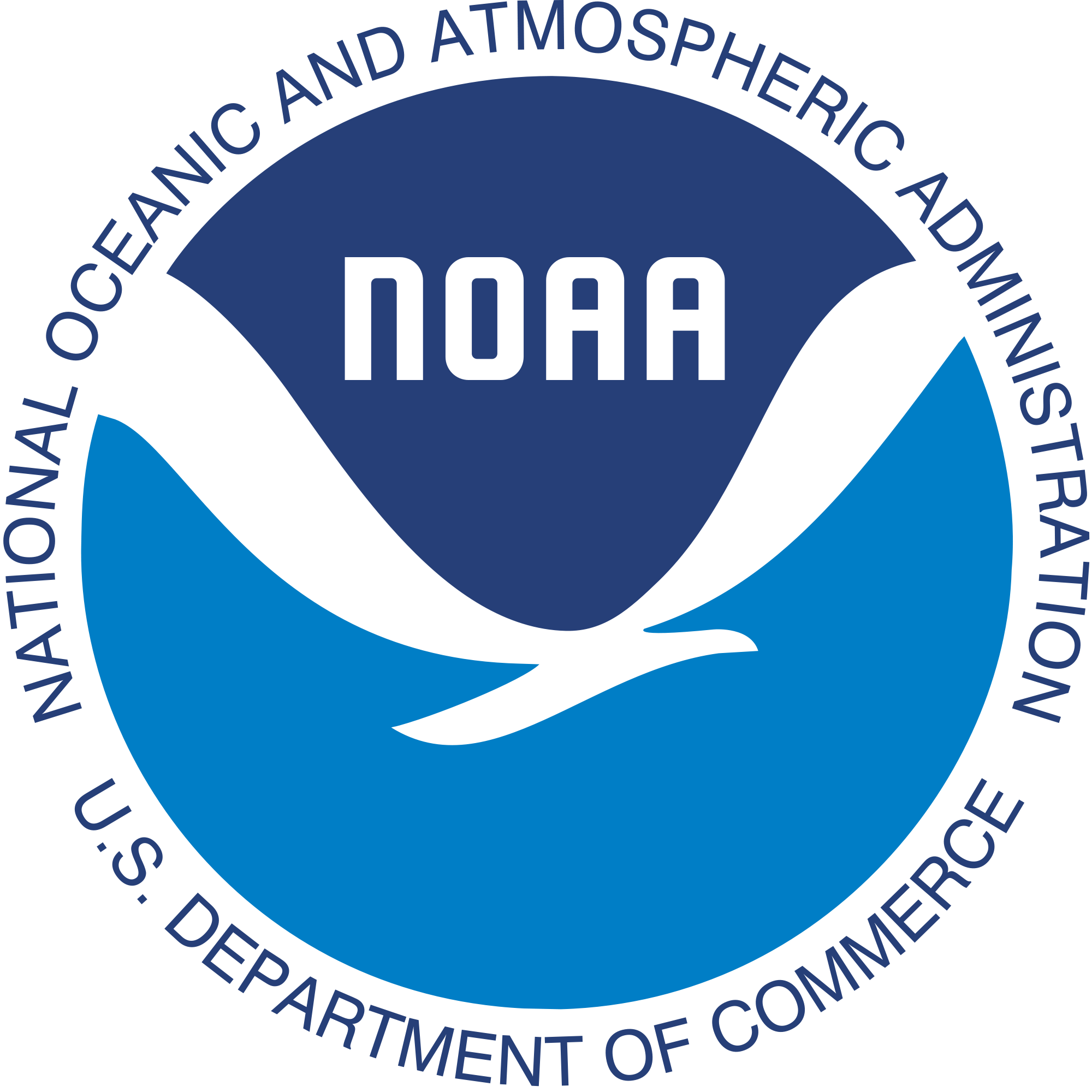 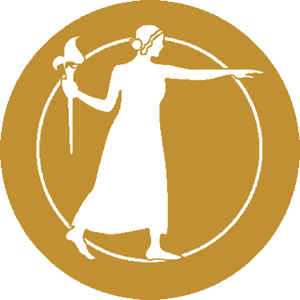 National Oceanic and Atmospheric Administration
National Academy of Sciences
[Speaker Notes: We are on a firm foundation to say climate change is caused by people’s activities.  I worked as an engineering intern in the ’60’s for NASA.  These organizations have people just like you and I.  People that go to work every day dedicated to doing their jobs.  They have no hidden agenda to deceive the public.  Just the opposite.  Take NOAA.  They provide the underpinnings for all our hurricane forecasts.  We watch and trust what they have to say about these massive atmospheric events.  It seems to me we should also trust them when they say climate change due to CO2 concentration in our atmosphere is a big threat to a livable earth.]
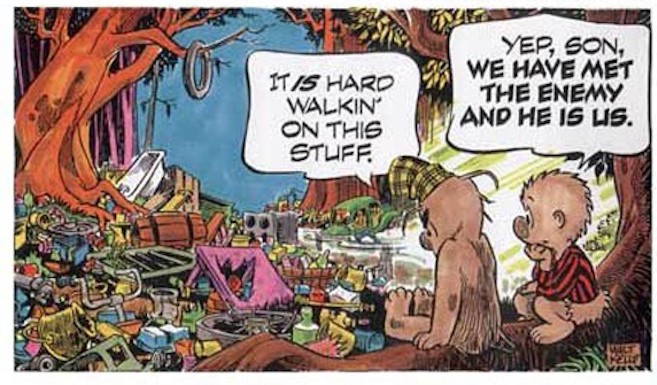 [Speaker Notes: Earth Day 1971.  At the time trash was a bigger deal than a heating planet.  I trust you can see the connection.  Porcupine says,  “It is hard walkin’ on this stuff.”  Pogo poetically responds, “Yep, son, we have met the enemy and he is us.”  Us, indeed?  U.S.? The United States.  Us? Good people trying to do good.  Us?  Me.]
Intergovernmental Panel on Climate ChangeSpecial Report – 2018
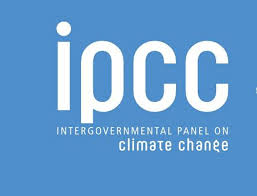 Capping at 1.5°C  
will require a reduction 
in global greenhouse gas emissions 
   to near zero by 2050.
[Speaker Notes: How big is the problem?  Must act within 10 years.  The Fourth National Climate Assessment of the United States in 2018 draws a similar conclusion.  Just think for a moment what this means.  The change required is not a little bit.  It is not a nudge. What would have to change to be near zero?]
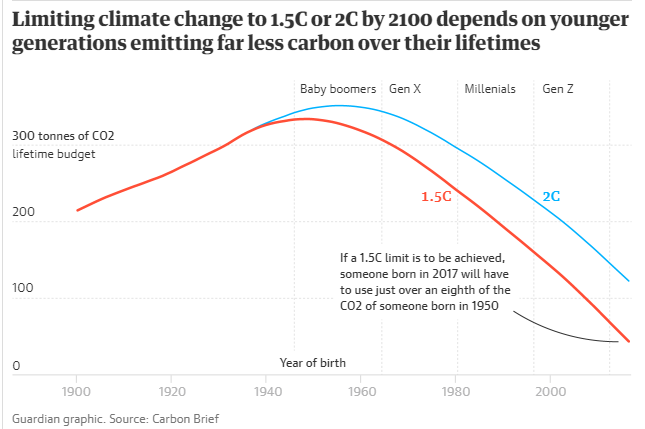 [Speaker Notes: Here is another slide demonstrating the same principle.  So far we have had little real impact reducing green house gases.  CO2 emissions are still going up.  Unburned Methane in our atmosphere is still going up.  We have to do and about face when it comes to carbon dioxide emissions.]
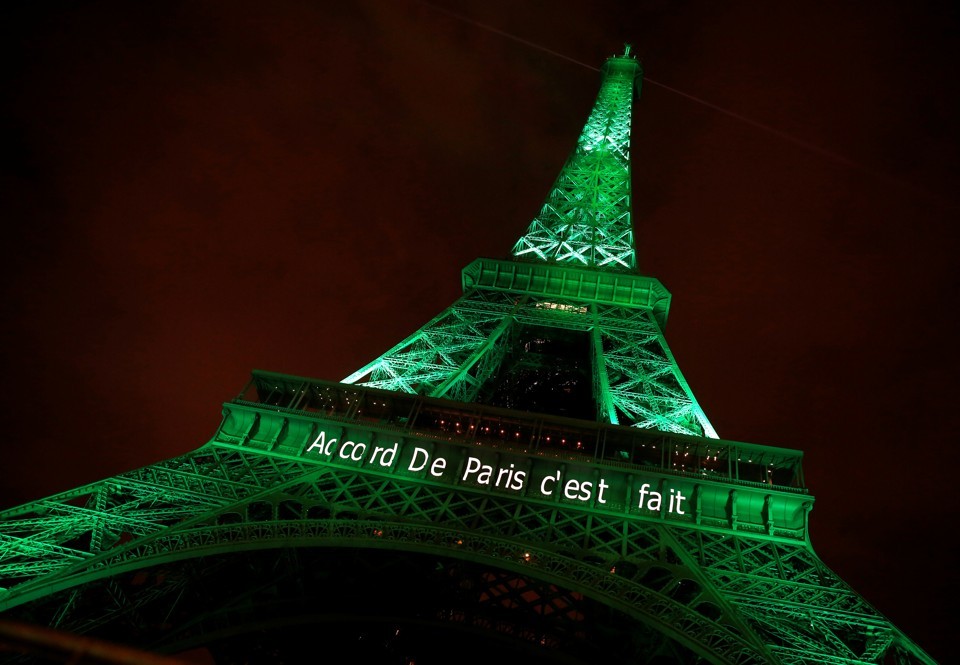 [Speaker Notes: Some folks are trying to turn this situation around.  And trying mightily.  It is not like nothing good is happening.  We do have the Paris Agreement of 2015.  195 nations made individual commitments to each other to reduce their carbon emissions.  It was a very important step forward.  Not a solution, but it was beyond symbolism.]
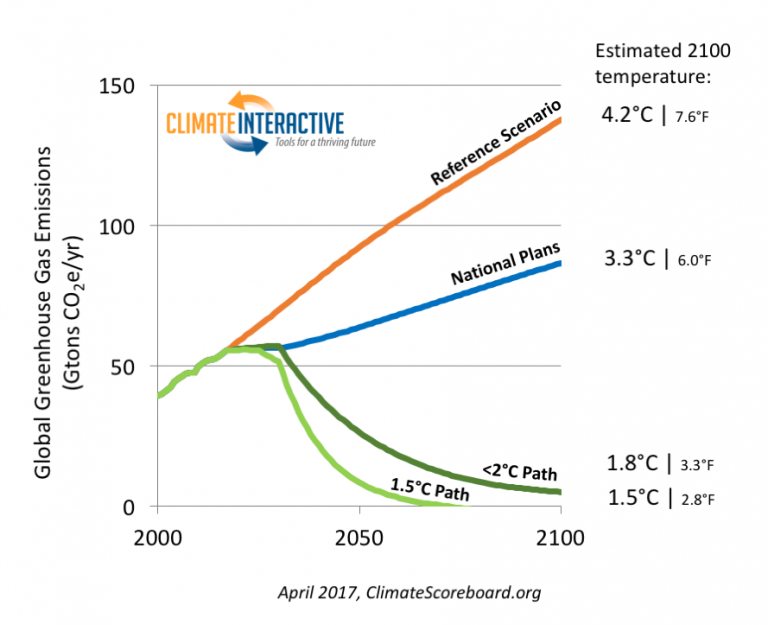 [Speaker Notes: The nations of the world were on a path of heating the earth to 4 degrees C or more.  The National Plans agreed to in Paris took that down to just above 3 degrees C.  Not enough, but a good step toward getting below 2 degrees C and hope was held out to try for 1.5 degrees C maybe at future conferences.]
One Nation Declines to Help
[Speaker Notes: As we know, one nation has announced its withdrawal.  We are currently second in annual CO2 emissions.   Of the total unnatural CO2 in our atmosphere, we are responsible for 1/3 of it.  Checking out of the Paris Agreement means the US has lost the moral authority to speak or lead.  I think most would say leadership by the US must exist to solve the climate crisis.  It follows that we must do something important and significant to gain the moral leadership necessary to solve the problem.]
What
Should 
We
Do?
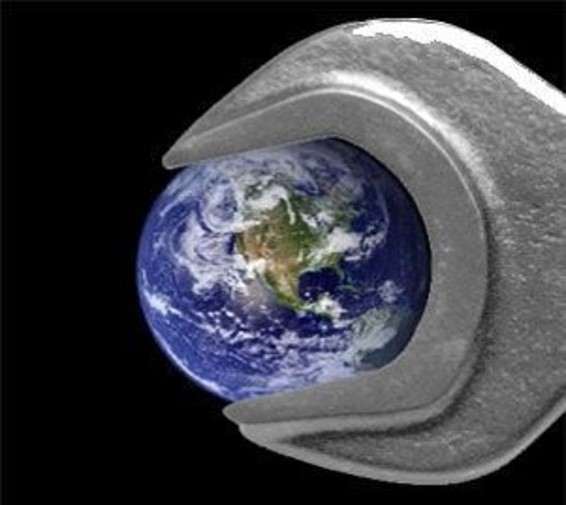 [Speaker Notes: What should we do?]
Our Emissions Harm Our Neighbors
[Speaker Notes: Love your neighbor as you love yourself.  This commandment is front and center in our Bibles.  The second great commandment.  The Pacific Islanders are loosing their garden plots to salt water are our neighbors.  The folks loosing their homes in northern Alaskan towns due to melting permafrost are our neighbors.  The folks fighting and dying in the wildfires of California and Australia are our neighbors.  We need a law.]
Ministry Table Approves Climate Response
West United Methodist Church will stand in support of legislation and policies that combat climate change and its effects on all creation, advocating specifically for laws and public policies that reduce carbon emissions.
[Speaker Notes: Read excerpt]
Individual Action We Can Take
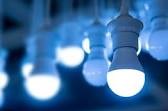 Plant Some Trees
Change to LED Lighting
Eat Less Meat
Drive a Hybrid or an Electric Car
Add Solar to Your Home
Recycle/Compost
Local Advocacy - Conservation Day
Conserve Energy at Home
Divest of Fossil Fuel Stock
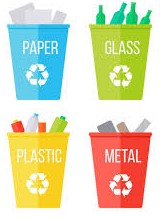 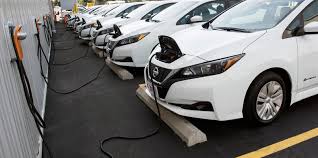 [Speaker Notes: Individual action is good.  All reduce greenhouse gases.  They help us and our neighbors be mindful of the peril we face.  It feels good to do our part.  We do need to be mindful it is like training before a marathon.  It is good and helpful but it is not the big race that we need to win.  We must realize that these actions by concerned citizens bundled together are not enough.  Not nearly enough.]
“We Need A Law.  Stop Carbon Emissions.”
[Speaker Notes: To begin to heal the planet we have to stop putting carbon dioxide into the air.  There is no work around.  There is no alternative.  We need a law.  The current energy system that depends on fossil fuels does not meet the needs of a just society.  All the concerned citizens of the 2020’s, bundled together, can not give a livable planet to our children unless enough of us work on advocacy to pass a law.  With all the talk and the known science there has been little visible action by Congress.  What is missing?]
What Is Missing?
My Kids Are Cooked!
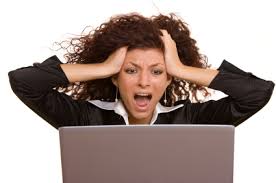 Enough People Who Get It
[Speaker Notes: What is missing is enough people educated to the nature and the intensity of the threat.]
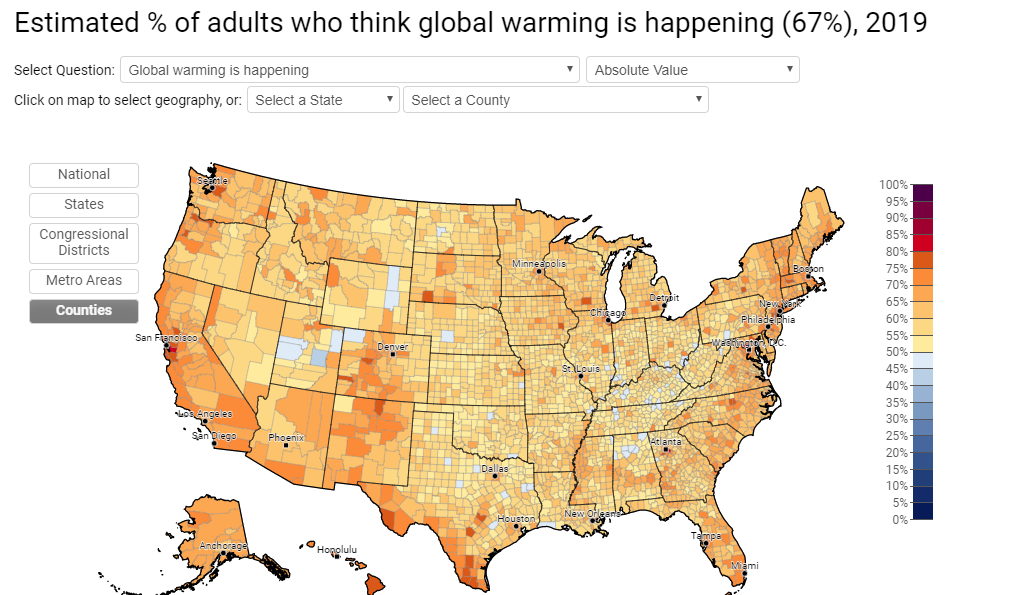 [Speaker Notes: Explain Map.  Tan greater than 50 %.  Blue less than 50%.  Essentially every county in America says yes to happening.]
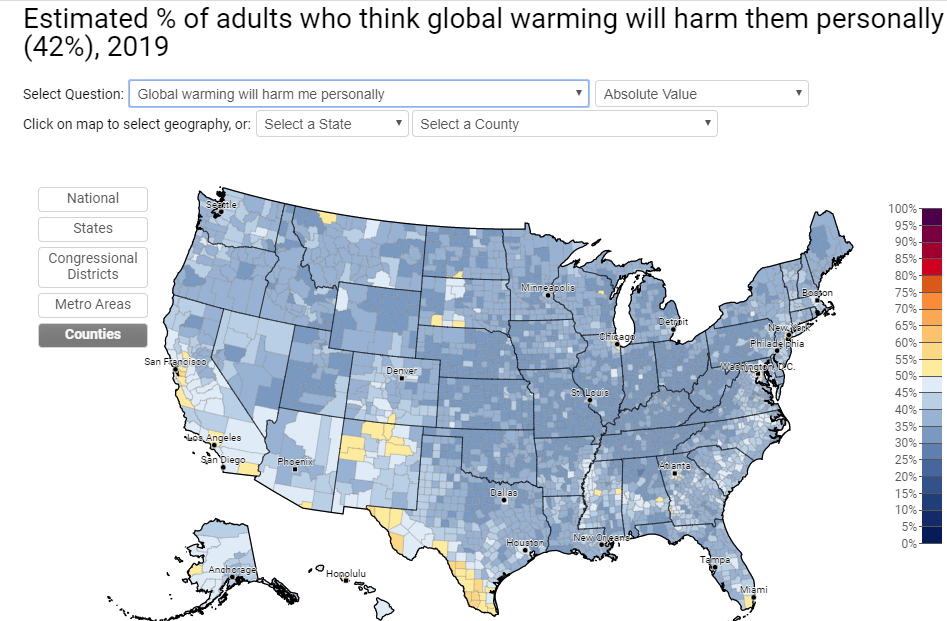 [Speaker Notes: Now look at this.  Almost every county is blue when asked if global warming will harm me.  So the feeling is “It’s happening, but it likely will not harm me.”]
What Is Missing?
My Kids Are Cooked!
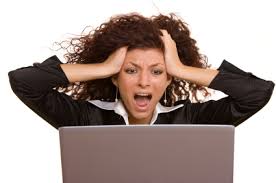 Enough People Who Get It



Courage to Speak



Political Will to Pass a Law
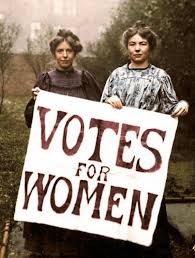 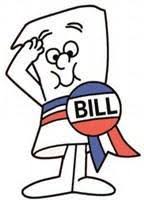 [Speaker Notes: What is missing is enough people educated to the nature and the intensity of the threat.  Learning, speaking and passing a law in Congress is the only path that leads to addressing the climate crisis.]
Unified Voices in Action – Citizens Climate Lobby
[Speaker Notes: Fortunately some people are speaking. . And about the climate crisis.  And with a good idea on how to fix it, at least a very big step in that direction.  Picture of Citizens Climate Lobby on the Hill a couple years ago.]
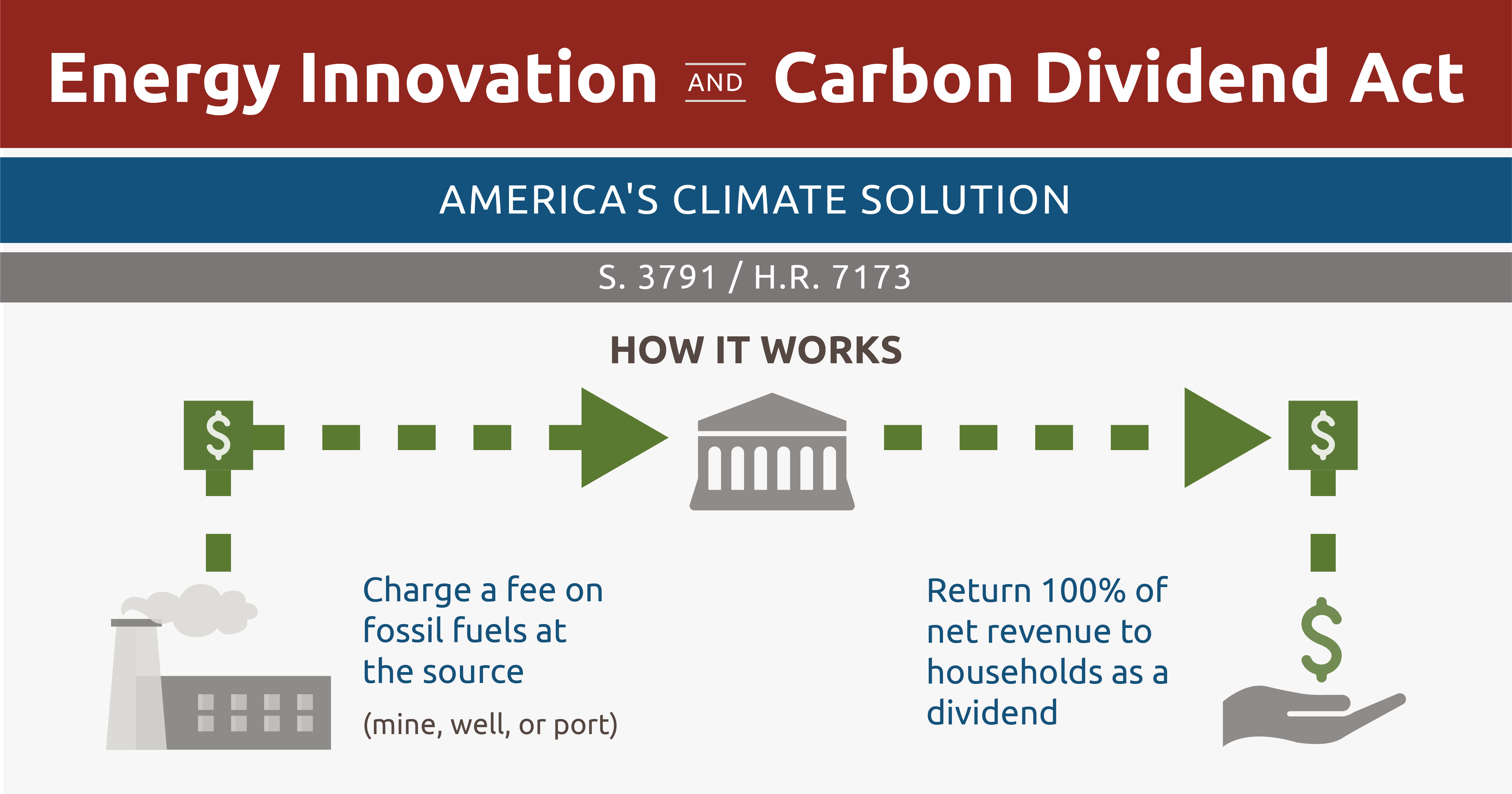 H.R. 763
[Speaker Notes: Generically speaking it is a revenue neutral carbon fee and dividend proposal.  It places a price on carbon and returns all money to citizens on an equal person basis.]
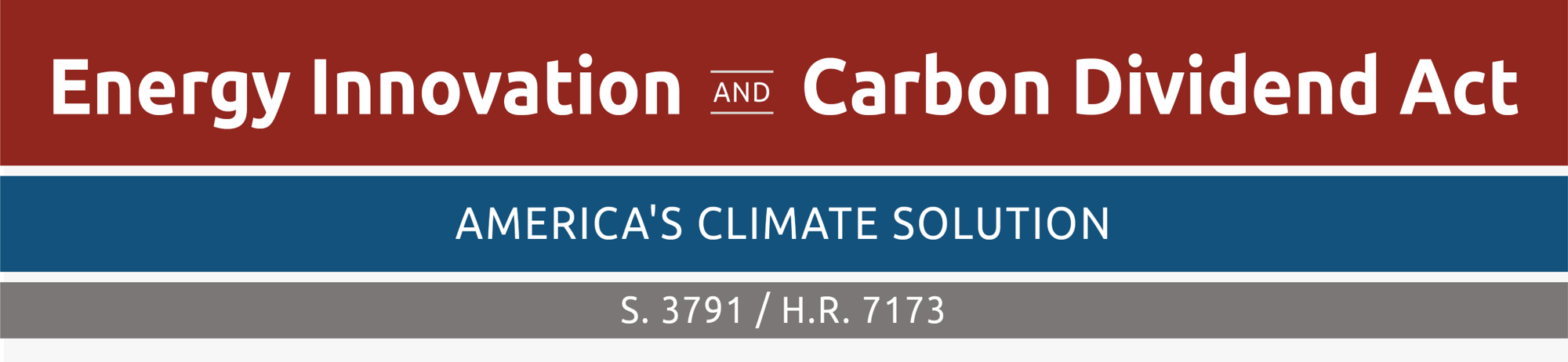 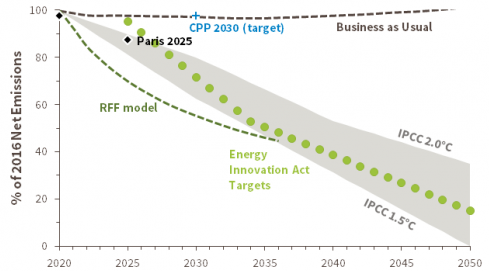 [Speaker Notes: Look what happens to CO2 emissions when a price is placed on carbon.  Green dots are the H.R. 763 legislative emission targets established in law.  Price adjustments are made if needed by law to bring emissions on target.  RFF, Resources for the Future Model, is a third party group that does economic analysis.  RFF’s dotted line says they expect better performance than the legislation requires.]
A Strong Economy  While  Fixing Climate Change
Employment
2.1 Million More Jobs
Humanity
Saves  295,000 Lives
Climate
CO2 Down 90% by 2050
Economy
$3400/Year for a Family of Four
Energy
Moving Toward Independence Wars”
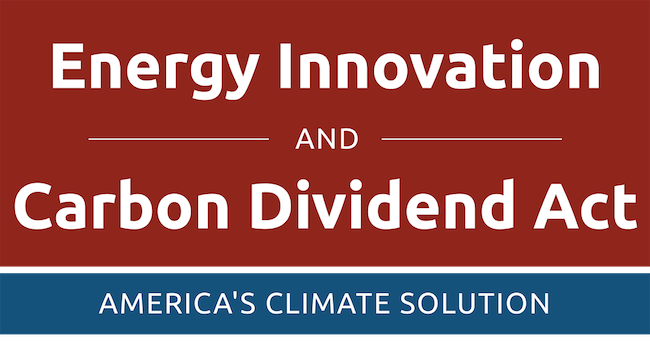 10 Year Projections
[Speaker Notes: Nonpartisan third party economic studies show there is no legitimate economic reason against addressing climate change.   This is all happening in the house.  There are presently 81 members of the House cosponsoring the bill.  218 votes required to pass.]
Economist Support a Carbon Tax
Most cost effective.  Invisible hand steers toward low-carbon economy
Carbon price should steadily increase thereby encouraging technology and large-scale infrastructure
A robust carbon price will replace the need for regulation
To protect U.S. competitiveness include a border adjustment.  Provides incentive for other nations to price carbon.
To maintain fairness, return all the money to American people.  Most Americans will receive more dividends than paid in higher energy costs
[Speaker Notes: All living past chairpersons of the Federal Reserve - Janet Yellen, Ben Bernanke, Alan Greenspan, Paul Volcker say put a price on carbon and return the money to the American people.  Wow how much more economic support does one need to have confidence that pricing carbon will work?]
No Price on Carbon Dioxide
[Speaker Notes: This map by University of Texas, Austin (July, 20126) shows by county the least expensive system to provide energy by county if a new investment were made today.  Wind is green.  Solar Photo Voltaic is purple or gray.  Natural Gas is tan.   This map is for no price on carbon emissions.]
$50/Ton Price on Carbon Dioxide
[Speaker Notes: Now $50/ton.  Around year five under H.R. 763.  Wind grows in the plains states. The southwest is all solar photovoltaic.  The southeast has much more solar photo voltaic with less natural gas.]
$100/Ton Price on Carbon Dioxide
[Speaker Notes: Now $100/ton.  Almost all of the US, for new investment, the least expensive option to deliver a watt of power is wind or solar photovoltaic.  Pricing carbon as HR 763 does will change the investments utilities make and will eliminate carbon as a fuel.]
There Is No Moral Middle Ground
[Speaker Notes: No action or inaction leads to the pictures like this one and worse.  Our advocacy efforts are needed to stop this crisis.   Our history tells us focused action is possible.  Consider WWII, Civil Rights Act,  or the Moon Landing.  Or indeed the covid 19 virus.  Americans have largely acted together and Congress has authorized huge amounts of money in only days.]
We Can Still Make a Safe Handoff, If….
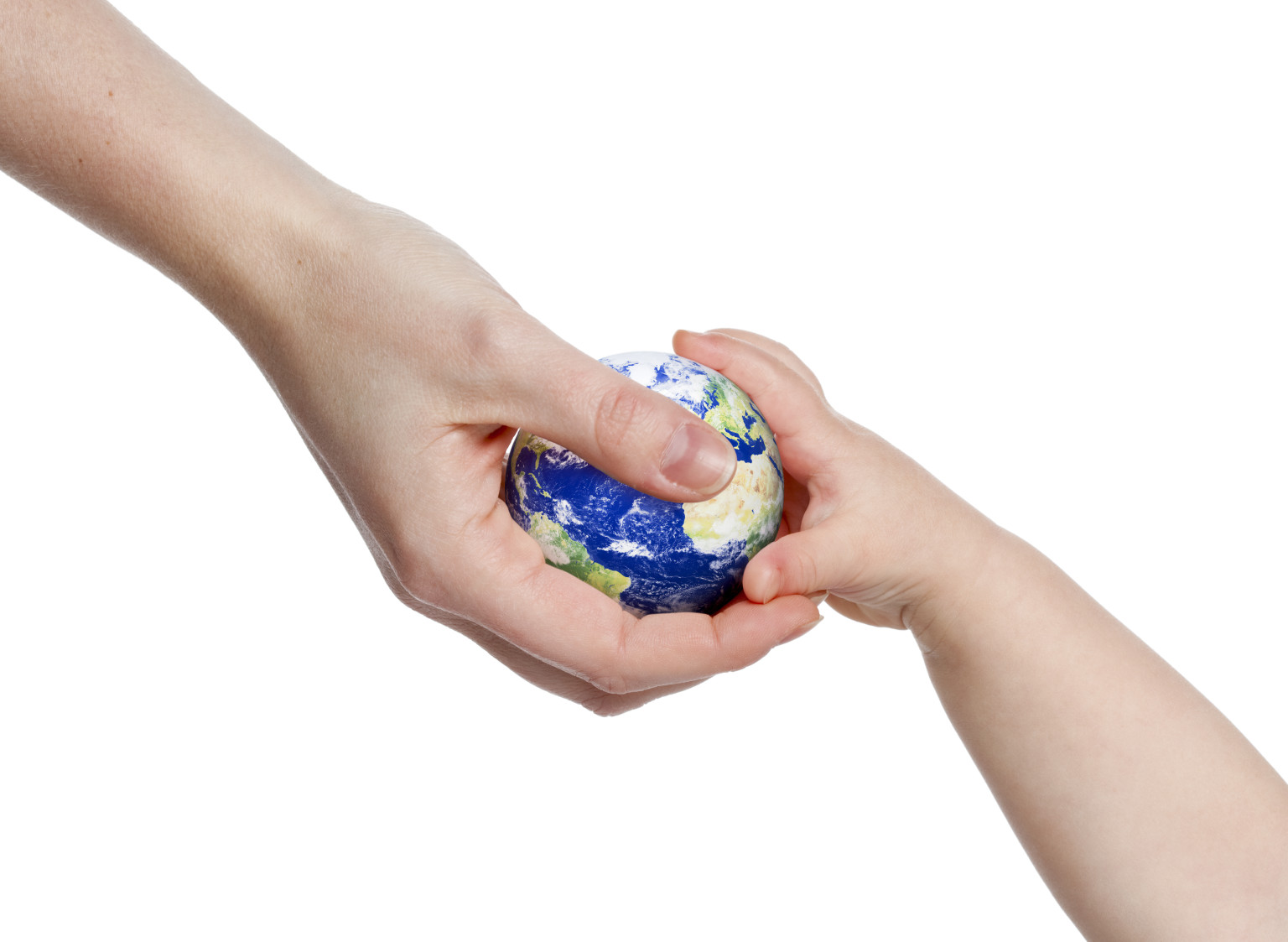 [Speaker Notes: We can still make a safe handoff to the next generation… IF]
If there exists…
I Voting to 
Save My Kids
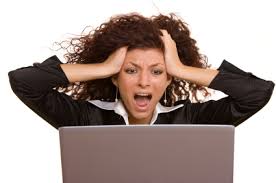 More People Who Get It



Courage to Speak


Members of Congress,         A President,                 Who Will Vote a Bill,  into Law
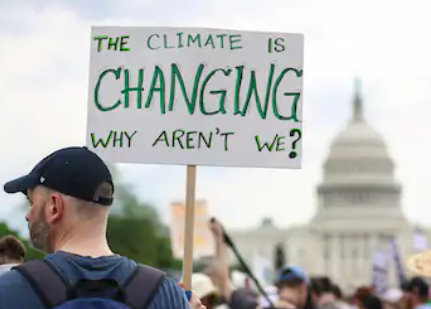 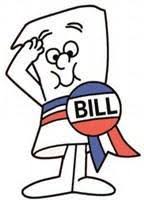 HR 763
[Speaker Notes: Our voice matters.  Our vote in 2020 matters.]
House Bill H. R. 763  80 Democratic and 1 Republican sponsors
Carbon price at $15/ton CO2 equivalent
 
Increases $10/ton each year
 
All net revenue allocated as a monthly dividend.

There is a border adjustment.

The target is 90% reduction by 2050.
H.R. 763
[Speaker Notes: It comes very close to the zero emissions required by the IPCC to be near zero by 2050.]
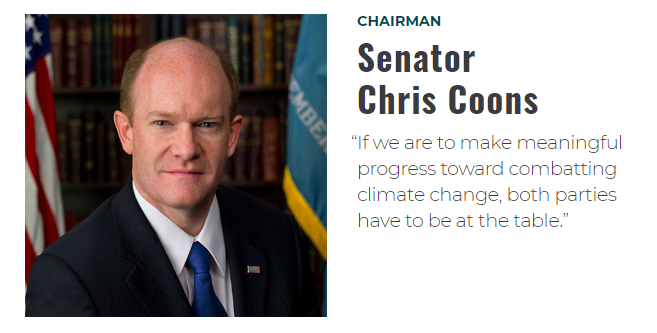 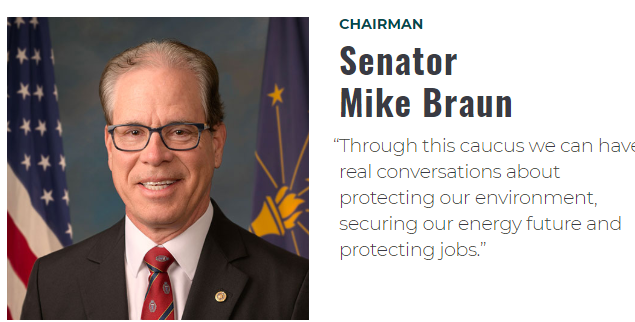 [Speaker Notes: The activity in the Senate is the climate solutions caucus.  There are 14 members.  Half Republican; half Democrat.  They are holding hearings.
There is also a good bill in the Senate.  Climate Action Rebate Act.  S. 2284.  So there is activity in both houses of Congress even though no interest, just the opposite, is being expressed by the current President.]
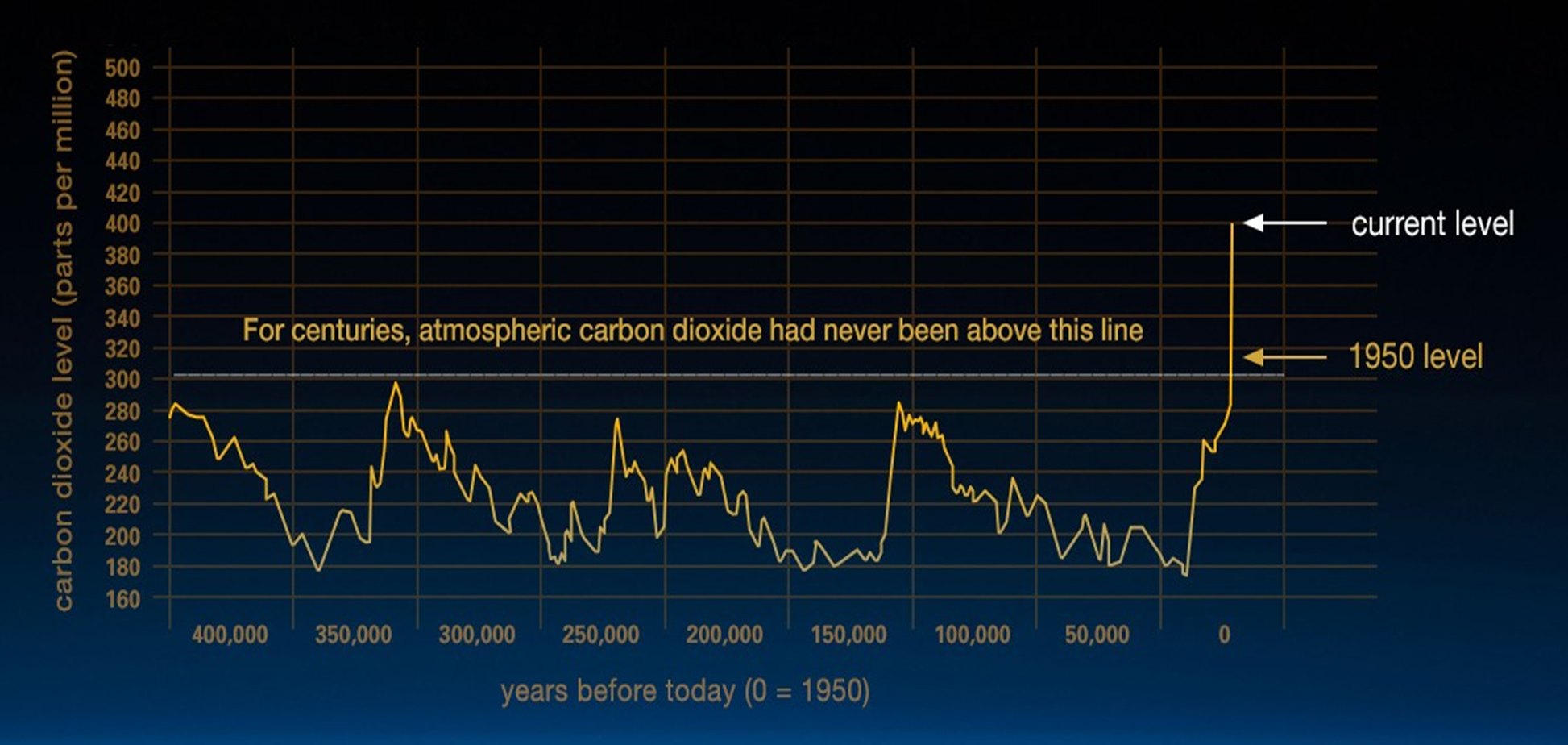 sapiens
[Speaker Notes: Today we have a broken system also.  This is a chart of carbon dioxide concentration in our atmosphere.  It is now over 400 parts per million having started at 270 parts per million at the beginning of the Industrial Revolution.  It is higher than at any time going back prior to the time our species, homo sapiens, dawned.  This is because we dump inordinate quantities of burned fossil fuel, carbon dioxide, into the air.  With all the talk about the Climate Crisis, in United States a utility or a corporation can emit unlimited quantities of carbon dioxide into the air with no penalty what so ever.]
Carbon we must NOT burn to stay below 2 degrees
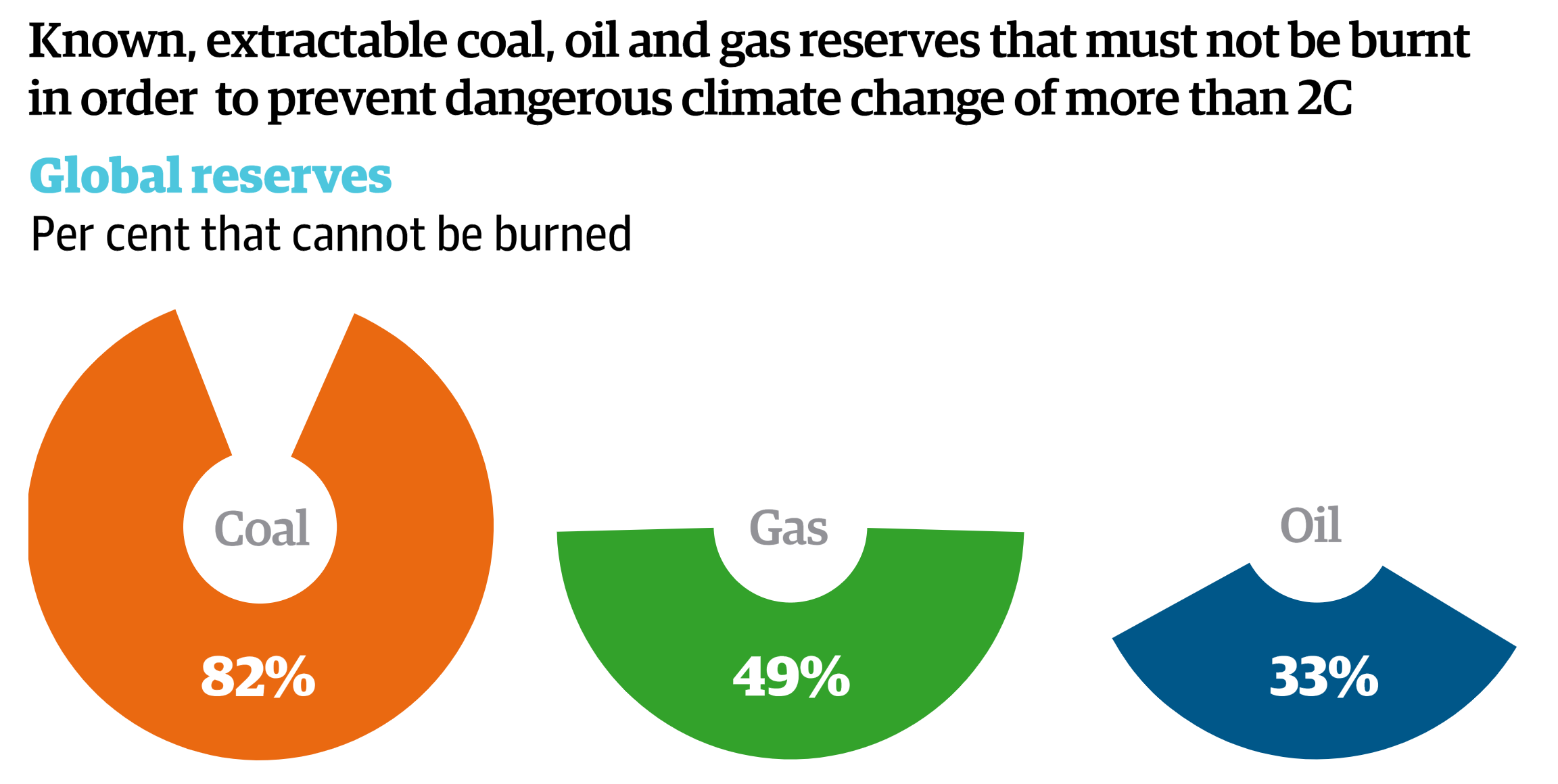 The Guardian
[Speaker Notes: Look at all the known carbon we cannot burn to have a chance to protect a livable planet.  SLIDE.  Think about all those who have a vested interest in keeping things as they are.  I think more good people will need to engage to overcome those wishing to develop these fossil fuel reserves to be later burned into carbon dioxide.]